Tips and Tools for New Project Managers


July 14, 2015
 
Jennifer Freeman, Program Director, TAACCCT Learning Network
Maria Fieth, Project Director, Consortium for Healthcare Education Online
Presenters
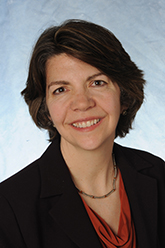 Jennifer Freeman, Program Director
TAACCCT Learning Network
Jobs for the Future
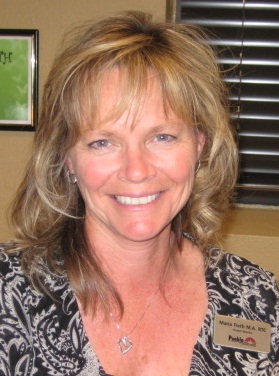 Maria Fieth, Project Director, CHEO
Pueblo Community College
TAACCCT LEARNING NETWORK AT A GLANCE
Other Non-Federal Providers of TA and Resources for  TAACCCT Grantees:

Creative Commons

CAST

The Transformative Change Initiative
Agenda Items
Welcome & Introductions
Understanding TAACCCT Goals
Elements of Success
Workplans & Reporting Systems
Communications within the college and across the consortium
Stakeholder Engagement
Summing it all Up – Keys to Success
Participant Poll
Which do you represent?

Single college grantee
Consortium grantee

What is your TAACCCT experience?

This is my first time managing a TAACCCT grant
I have managed one or more previous rounds of TAACCCT
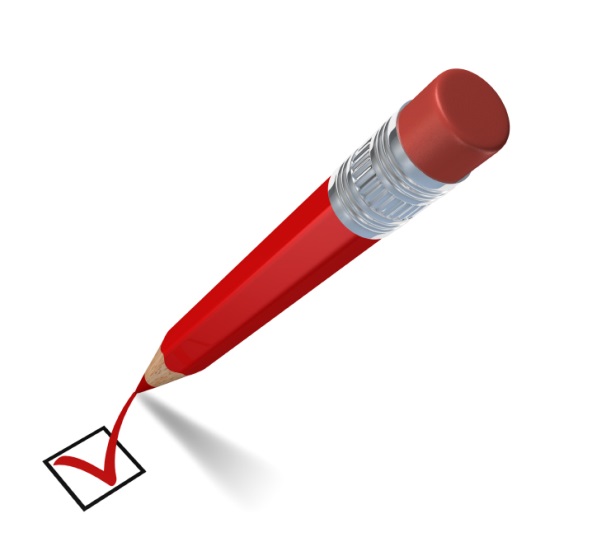 Multiple Goals Of The TAACCCT Grant
Elements for Success
Management Procedures
Communications
Stakeholder Engagement
Build strong partnerships with workforce system

Engage employers
Make sure everyone understands the goals and activities -- faculty, administrators, workforce stakeholders
Set up team meetings, email updates and other regular systems for communication
Read and understand Your Statement of Work (SOW)
Get staff on board and trained
Secure subagreements ASAP 
Establish data collection and reporting systems
Establish other policies and procedures
Develop agreement for wage-record matching
Develop a spending plan
Student Supports
Curriculum/Program Design
Hire, train and develop systems to support your navigators

Develop plans to support student recruitment, retention and job placement
Educate faculty and staff about the OER and CCBY requirements

Educate faculty and staff regarding ADA 504/508 requirements
Leadership and Decision-Making
Ensure leadership buy-in and visible support
Establish structures for decision-making
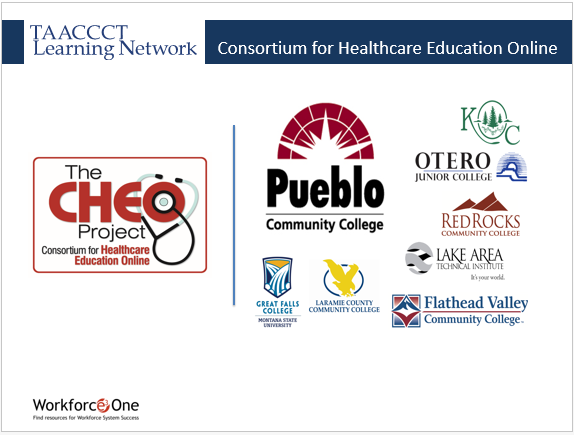 Consortium for Healthcare Education Online
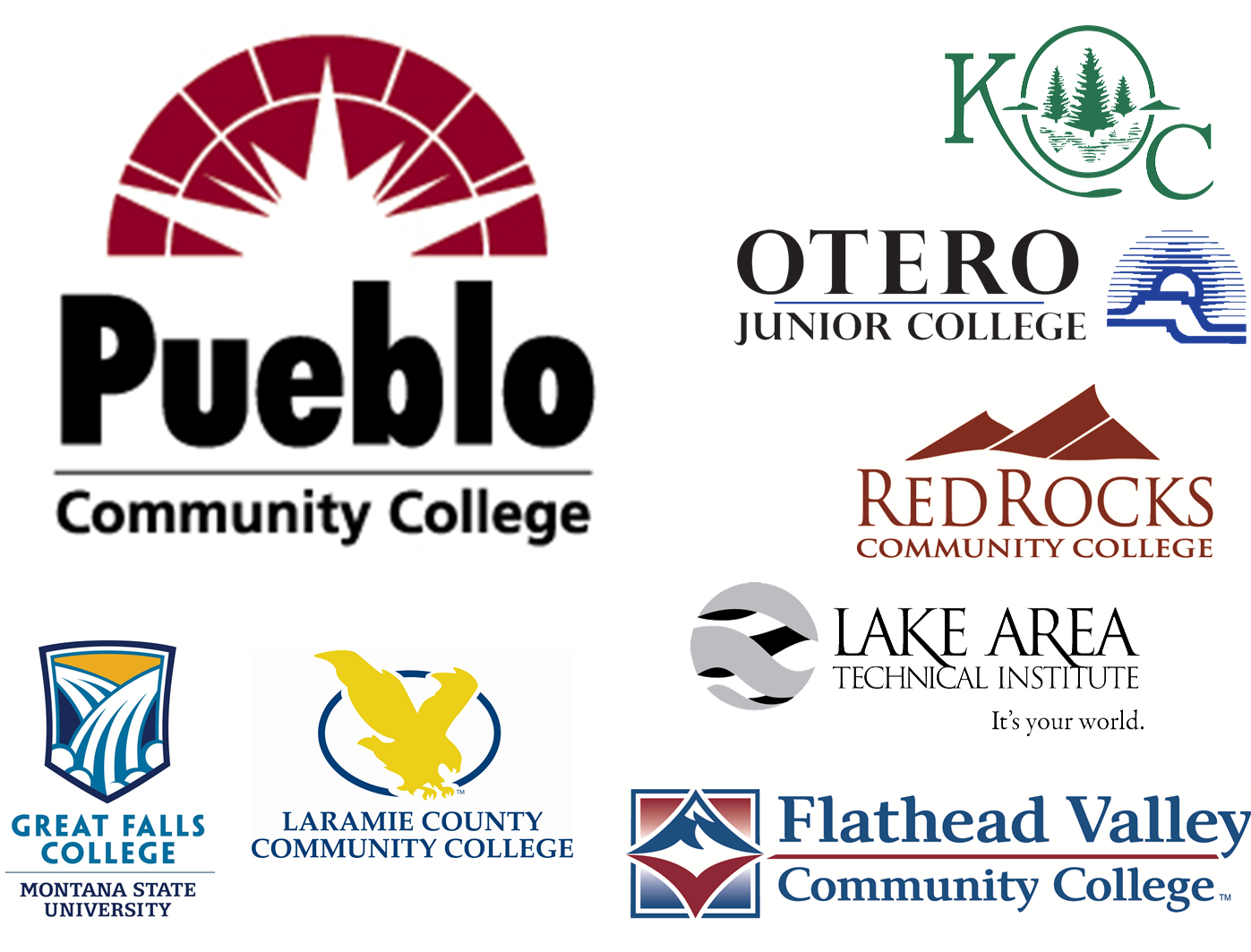 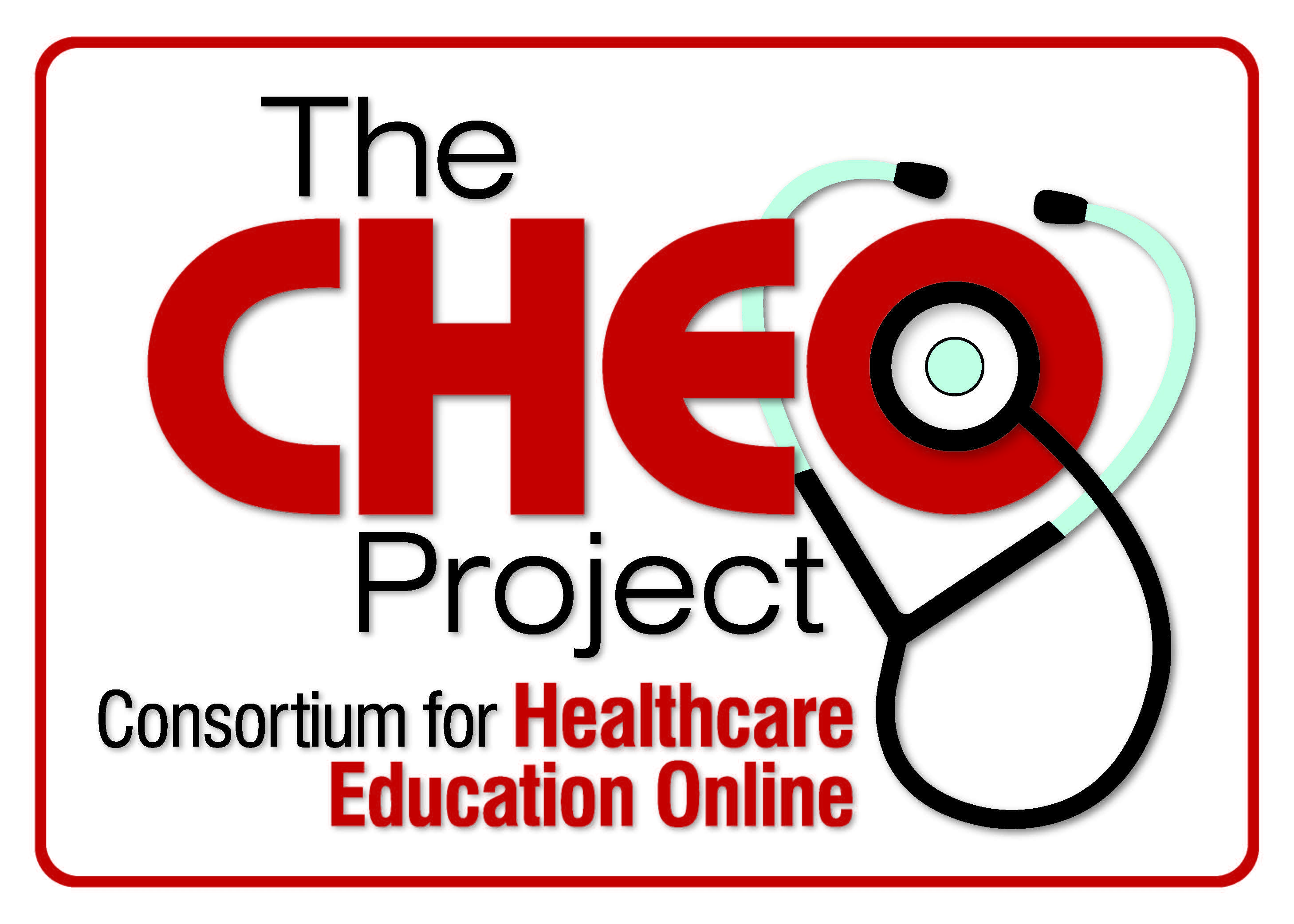 Date Collection & Reporting
Wage Data Collection
Participant Poll
Do you have a wage record-matching 
agreement in place with your 
state’s unemployment insurance 
agency?

Yes 
No 
Not yet, but it’s in process
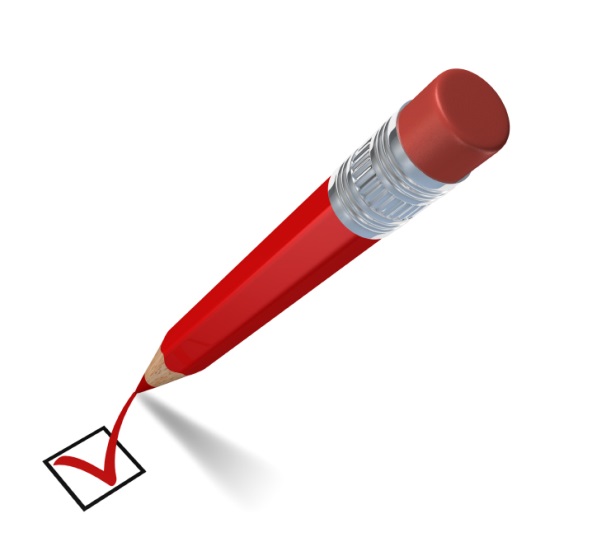 Date Collection & Reporting
Establish a plan early for the collection of all data – who’s responsible? Enrollment data, completion/progress, job placements

For Job Placement Verification
Frontload the set up of a system for wage-record matching with the Unemployment Insurance agency in your state 
Triangulate Data if necessary 

Work backward from annual reports and Q reports
Reporting in a Consortia
College work plans need to align with consortium SOW

Reports from each college should mirror required DOL 
	Quarterly and Annual Reports

Each college should know their progress vs. the consortium’s progress
Reporting at Individual Colleges
For single-site grants, regular status reports to the president and others helps to keep team on-track
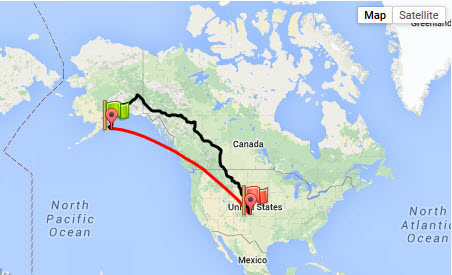 Keep an Eye on Spending
Consortium members and leadership need to keep an eye on expenditures.
Focus on Spending, Single-Site
Single-site grant managers should also share budget numbers with team members and leadership.
Reporting to Leadership
Regular status reports (college vs. consortium performance) to each college president helps to keep each consortium member on-track
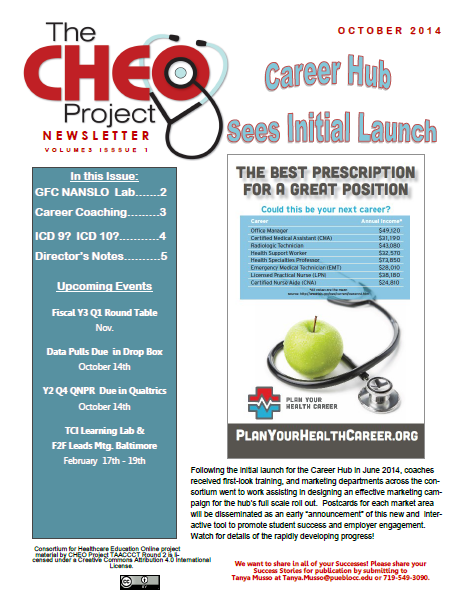 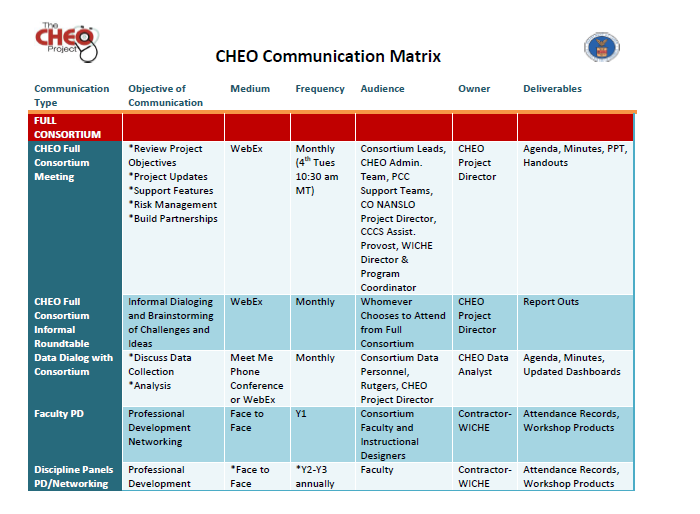 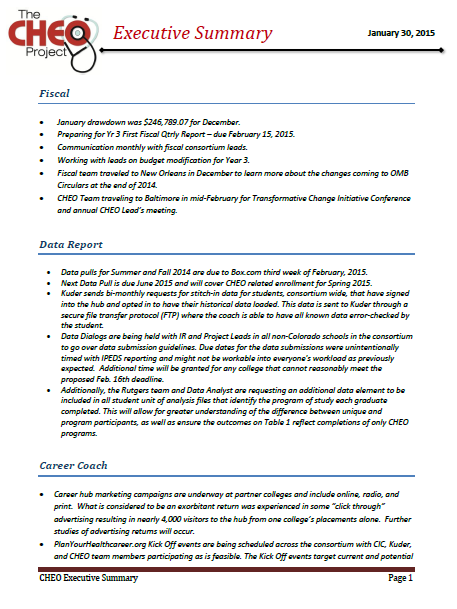 Peer-Sharing and Momentum Building
Build systems for sharing grant information…

In-Person and virtual events
Newsletters, Email Blasts
Presentations (in-person and by webinar) 

… and peer sharing and planning 

College and consortium implementation teams 
Consortium or college-wide 
	Industry Teams
Faculty Working Groups
Community College/Job Center Convenings
Virtual Peer Sharing via Online Tool (e.g. Basecamp, Dropbox, or GroupSite)
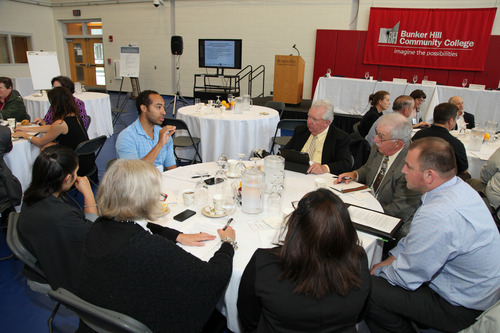 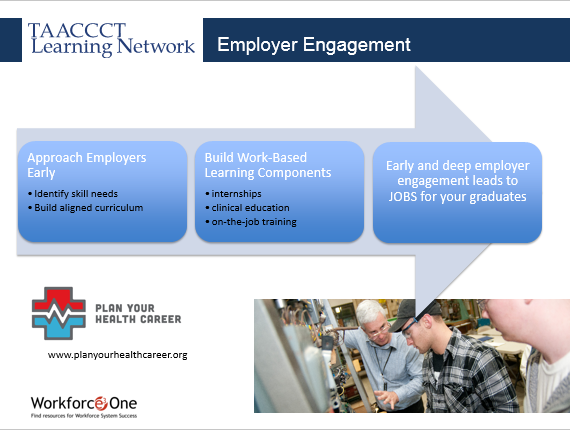 Employer Engagement
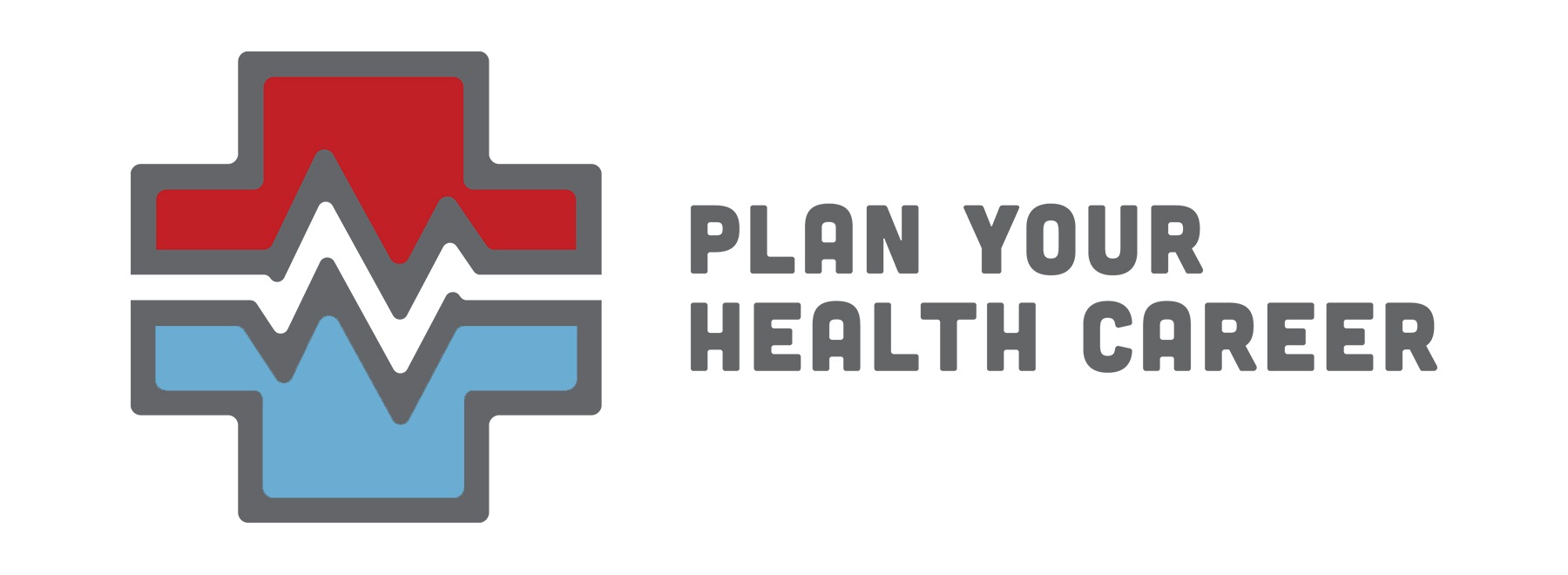 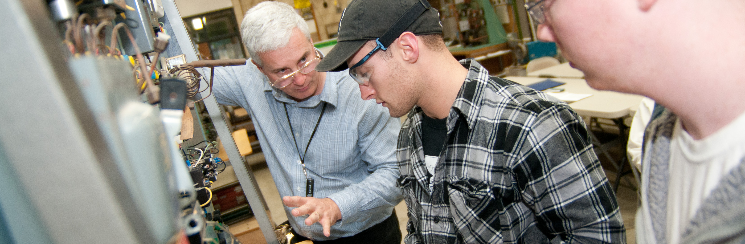 www.planyourhealthcareer.org
Public Workforce System Engagement
Successful collaboration with the Public Workforce System (PWS) can significantly enhance the success of your TAACCCT grant
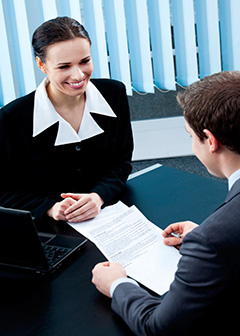 PWS includes State Workforce Agencies, Workforce Investment Boards, and American Job Centers

Collaboration can lead to stronger employer engagement, enhanced services for participants, and increased participant outcomes
Discussion question
Q. What is the status of your working relationship with your WIB and/or One-Stop Career Center/American Job Center? 
 
Signed on to the grant but no defined
Role
Defined role (on paper) but limited 
Active engagement 
Clearly defined role and we
are actively working together
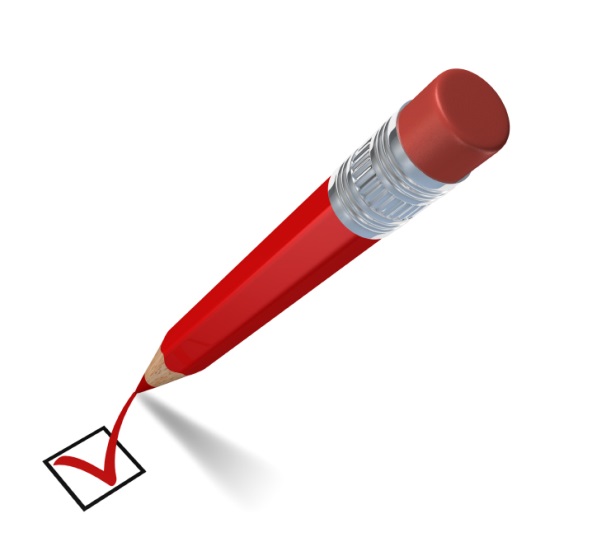 Stakeholder Engagement: The Public Workforce System
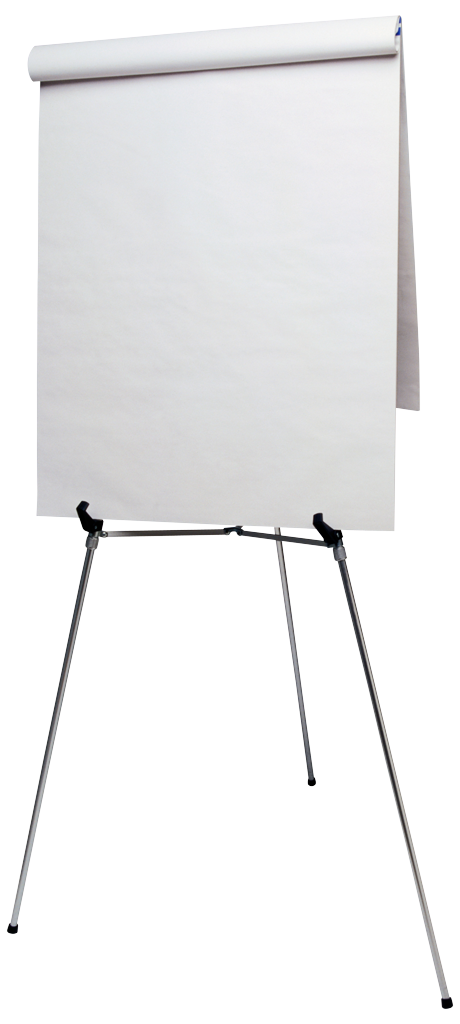 Engage the system early in the grant – explore areas of collaboration 
	NOW
Focus on developing a true partnership – what TAACCCT services 
	and activities can benefit the PWS?  What can PWS services and
	activities can benefit the TAACCCT grant?
Explore how the TAACCCT grant can support PWS outcomes, such 
	as employment of PWS participants
Leverage your respective core competencies – in what areas is the 
	PWS particularly effective?  Where does the college excel?
Utilize common stakeholders – shared board members, employers
Identify a PWS partner to serve as a champion with their peers
Summing it all up: 
Key Tips for Successful Grant Implementation
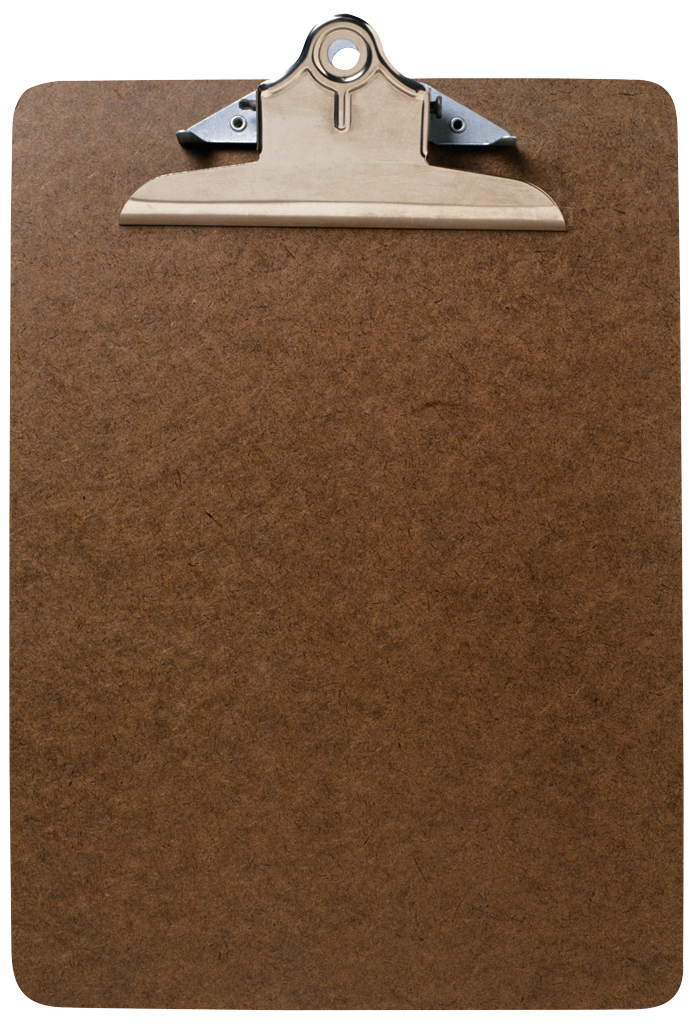 Secure buy-in from top leadership, and leadership demonstrate support for grant to college staff
Complete subagreements with consortium members as quickly as possible
Develop systems and processes for engaging members, from con calls to software
Implement strong systems for tracking deliverable progress as well as participant outcomes 
Develop an agreement for wage-record matching with state agency to track job placements
Focus on spending, early and often – develop a spending plan and check-in with consortium regularly
Engage employers, early and often - focus on deep, comprehensive partnerships
Tracking Tools for Managers
Samples of Today’s Tools:

CHEO Project Dashboard 
Another sample dashboard and other tools – MoWINs
http://mccatoday.org/programmatic-documents/
CHEO Newsletter
Health-e Workforce newsletter: http://eepurl.com/bo9uXL
http://planyourhealthcareer.org/pathways
Thank You!

Find a handy and frequently updated list of available TAACCCT webinars in the TLN Catalog: 
https://etagrantees.workforce3one.org/view/2001510061517561311/info

Find other materials for TAACCCT success at:
https://etagrantees.workforce3one.org 


Ask questions and to connect with peers and resources at TAACCCT@dol.gov